Straßenübersicht Ortschaft Fraßdorf Ortsteil Fraßdorf
Alte Siedlung
Rüsterweg
Galgenbreite
Bäckerplatz
Weg von Zehmigkau
6	Etzdorfer Trift (Weg nach der Heide)
An der Kaserne
Weg von Meilendorf
Alte Lindenstraße 
10	Etzdorfer Straße
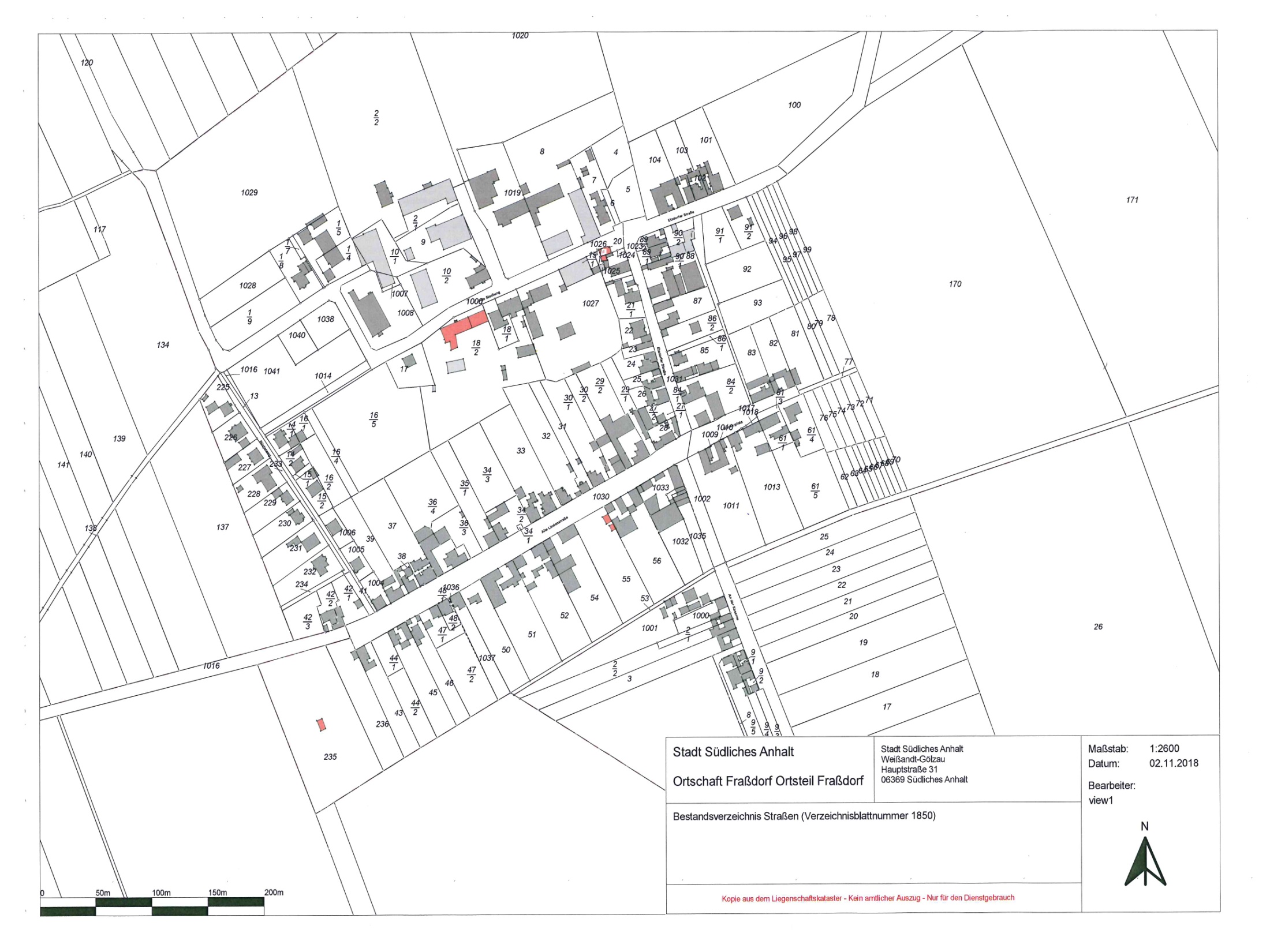 Bushalte-
stellen (LBW
bzw. massiv)
1
4
10 (GW an K 2077)
7
2
9 (GW an K 2077)
3
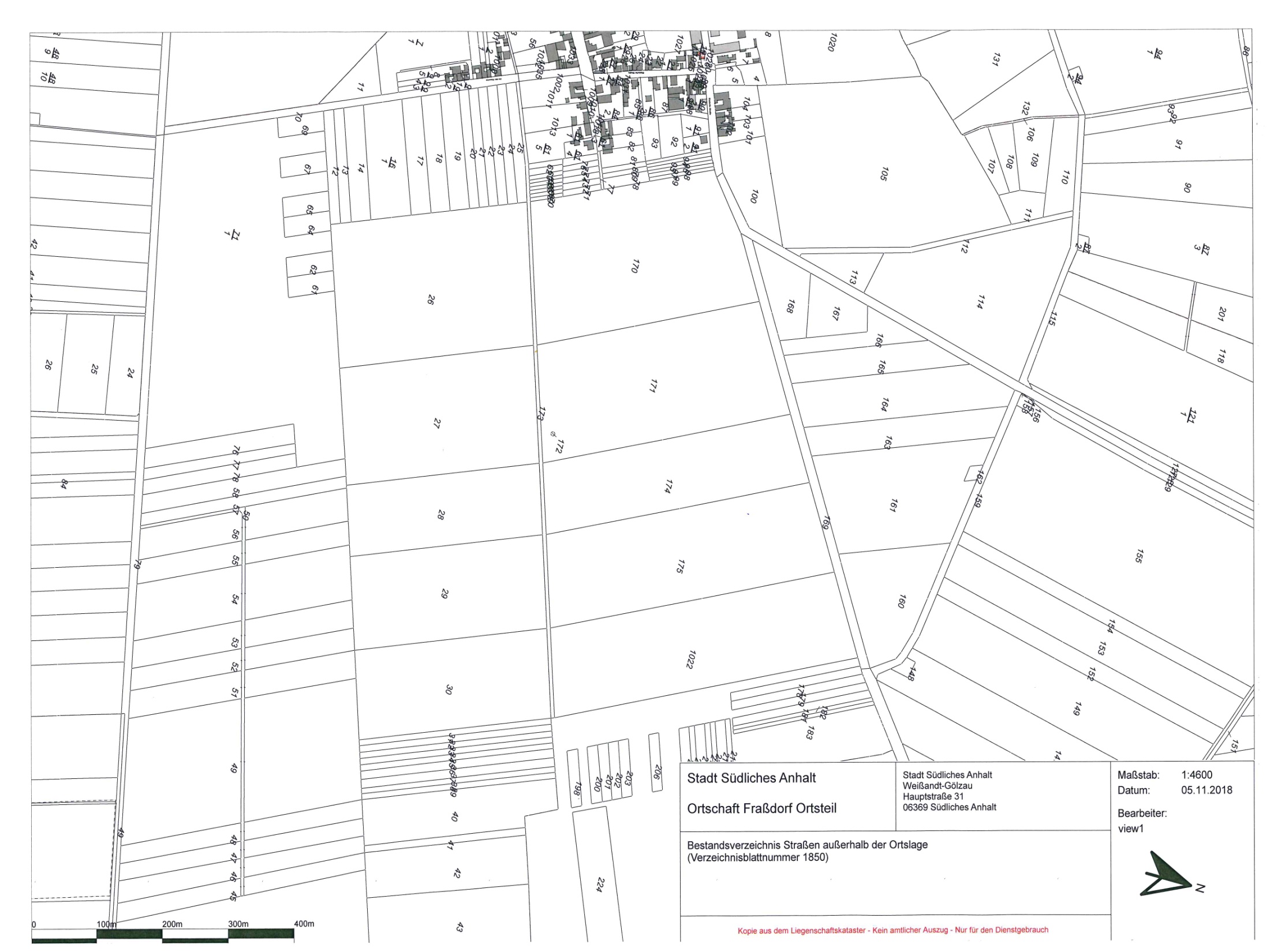 Fraßdorf
5
7  (siehe auch andere Übersicht)
8
6